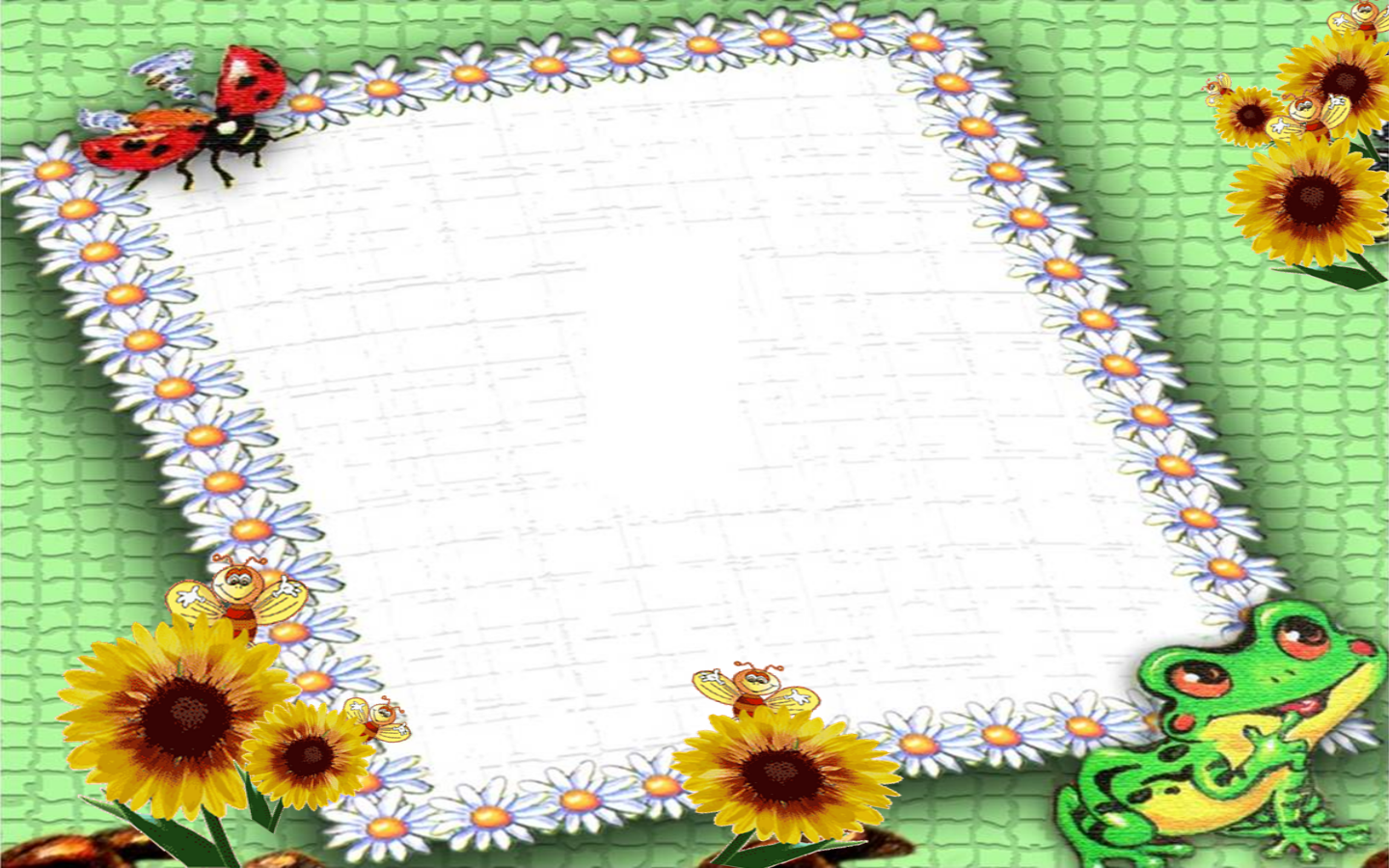 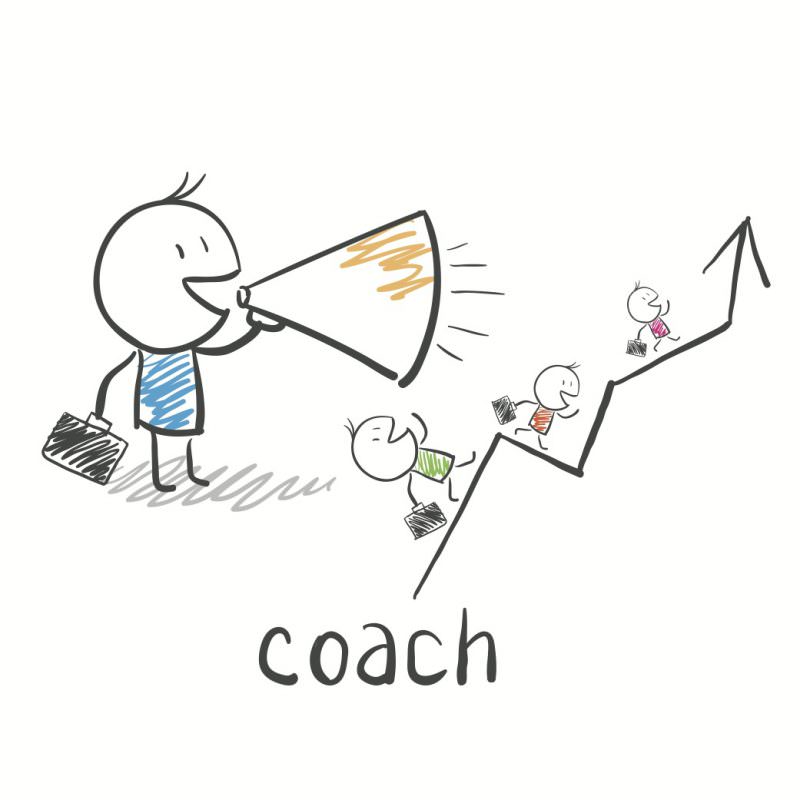 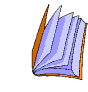 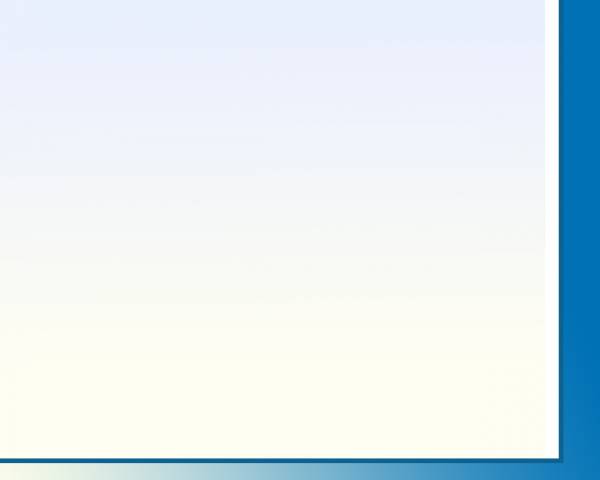 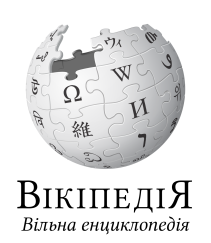 Коучинг (англ. Coaching – навчання, тренування) – це метод сучасного консультування, що сприяє ефективному досягненню клієнтом поставлених цілей, виражених у конкретних результатах.
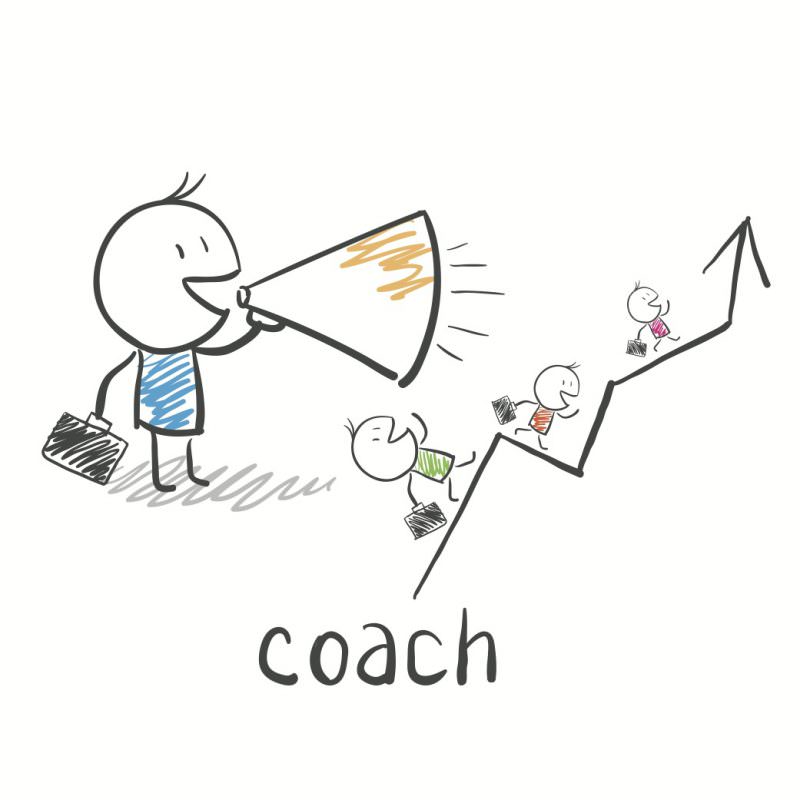 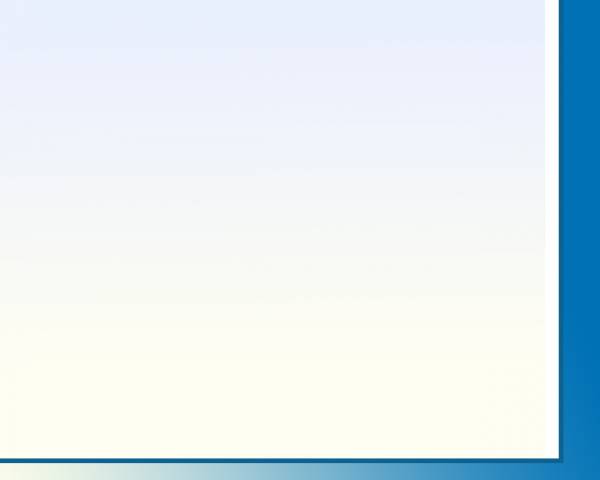 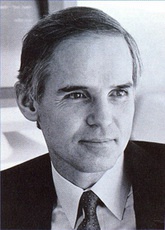 «Ноги» коучинга ростуть із спорту. Його засновник Тімоті Голві був тренером із великого тенісу. Він, як будь-який тренер, шукав спосіб покращити результати своїх вихованців. 
Його ідея заключалася в тому, що головний ворог людини сидить у її голові, а суперник у голові набагато небезпечніший, ніж з іншої сторони сітки. А завдання тренера - знищити або пом’якшити внутрішні перепони.
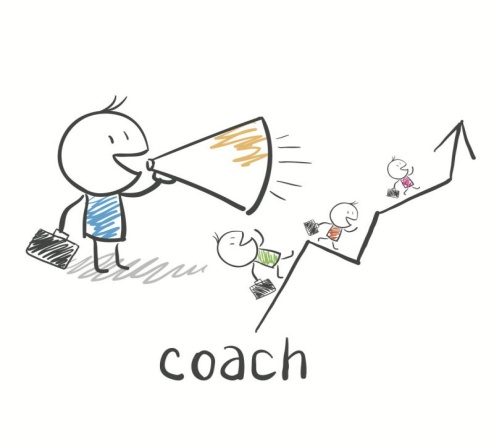 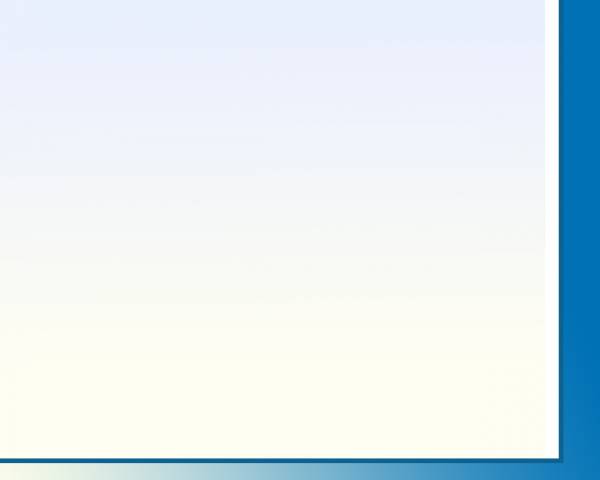 Коучинг в освіті - педагогічний метод, який може виступати потужним засобом усвідомленого навчання та його активізації серед учнів,учителів
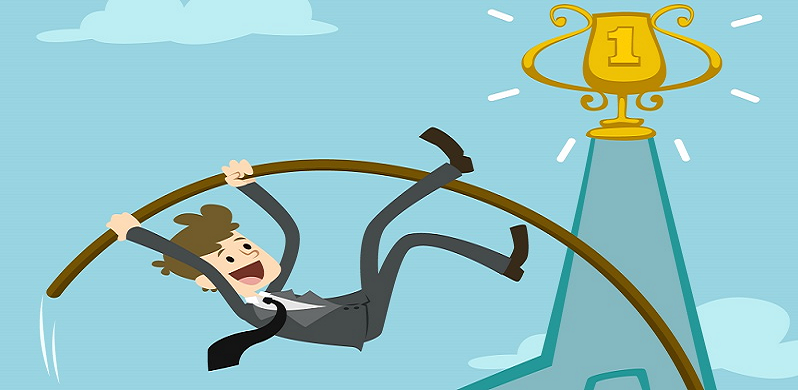 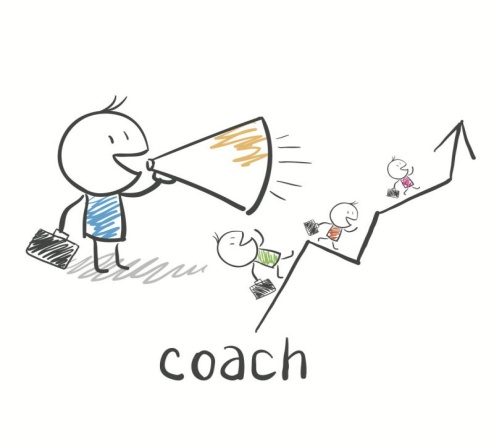 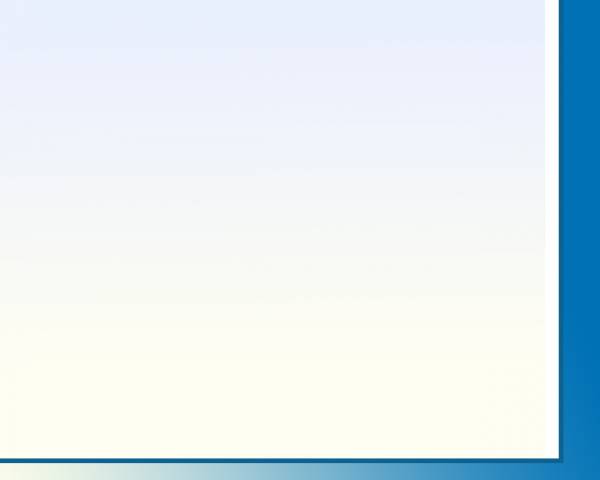 МЕТА КОУЧИНГУ – допомогти тим, хто навчається, розібратися у власних здібностях та навчитися їх використовувати з максимальною для себе користю та перспективою.
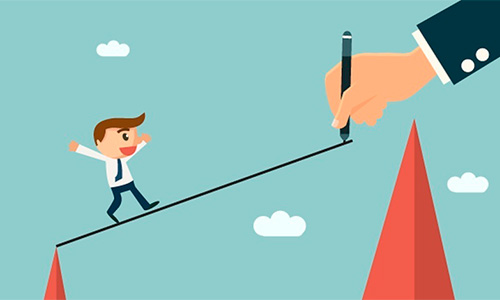 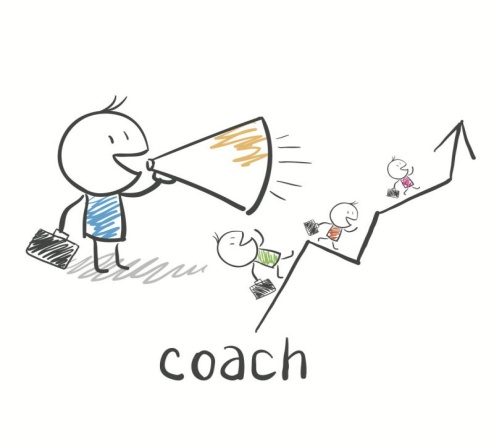 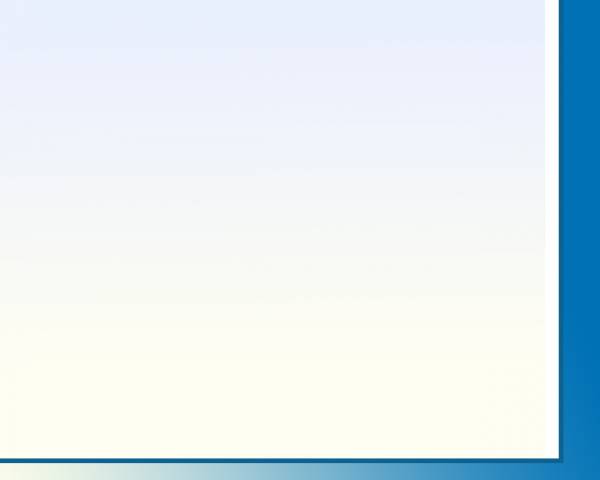 Коучинг – це і тренінг особистої самореалізації,  де тренер у  формі бесіди веде людину до бажаних цілей, це і система реалізації соціального та творчого потенціалу усіх учасників навчання. 
    Він вирішує проблему відсутності мотивації. Особливість – сприяти тому, щоб людина сама навчилася, а не навчили її.
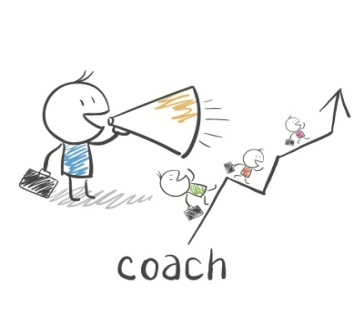 «Коучинг це не просто техніка…Це шлях управління, шлях спілкування людей,шлях роздумів, шлях існування»(Джон Уітмор).
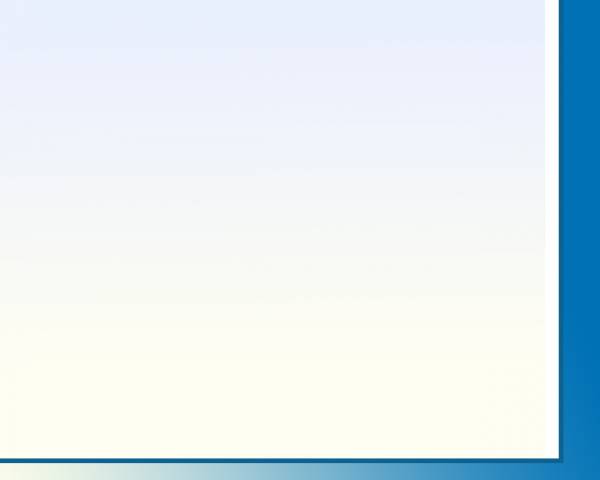 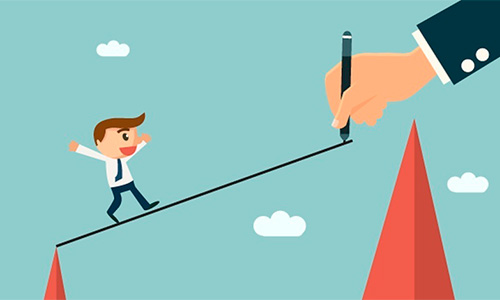 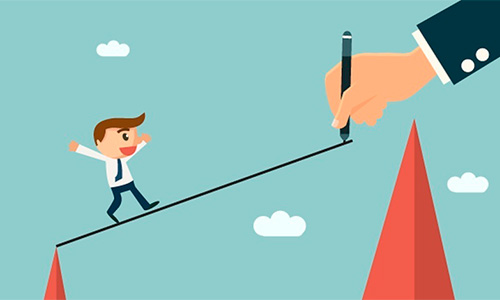 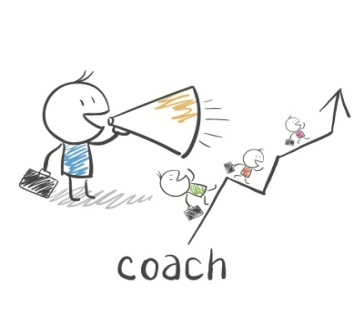 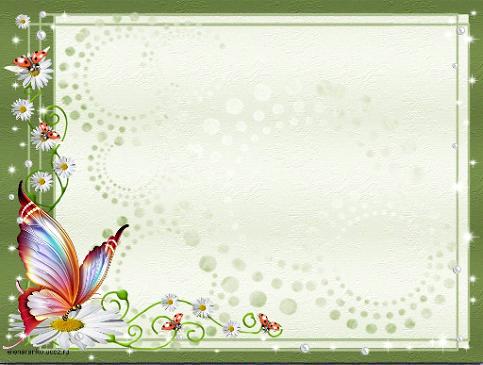 ОСВІТНІЙ КОУЧИНГ 
 
   «ПЕДАГОГІКА ПАРТНЕРСТВА»
[Speaker Notes: Сьогодні ми пропонуємо Вам заняття з елементами тренінгу. Ми переконані, що Ваша допитливість та інтелектуальна невгамовність постійно тримають вас у стані творчого пошуку, і тому сподіваємося на Вашу активну участь у нашому з вами занятті, яке триватиме близько години.]
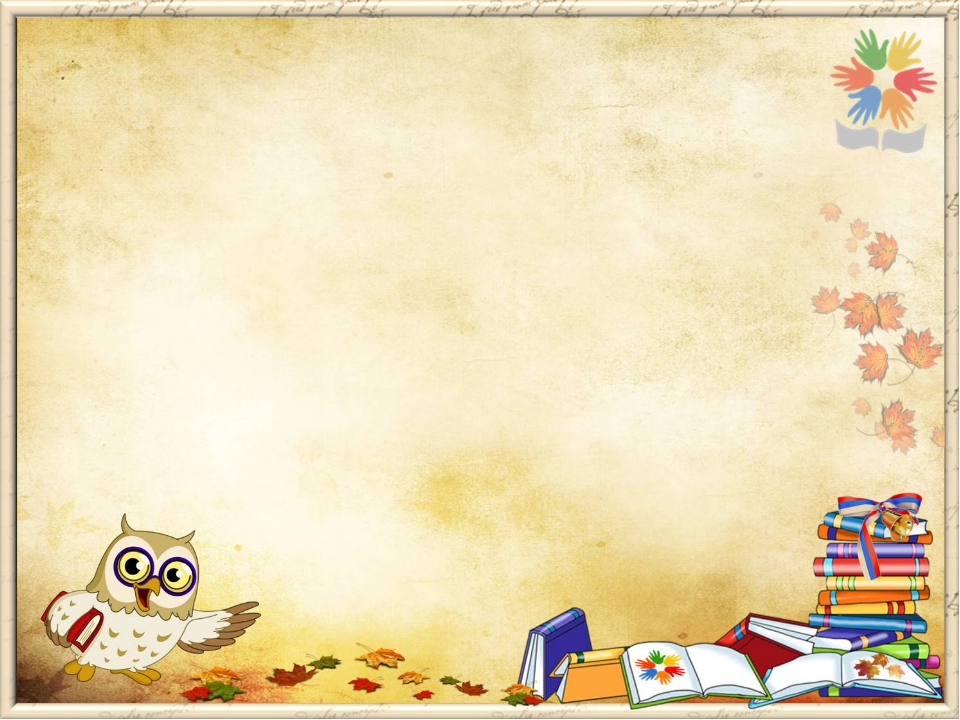 ПРИВІТАННЯ
У мене сьогодні настрій…..
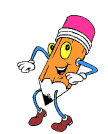 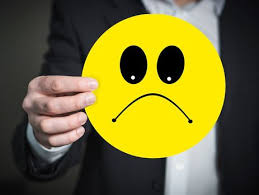 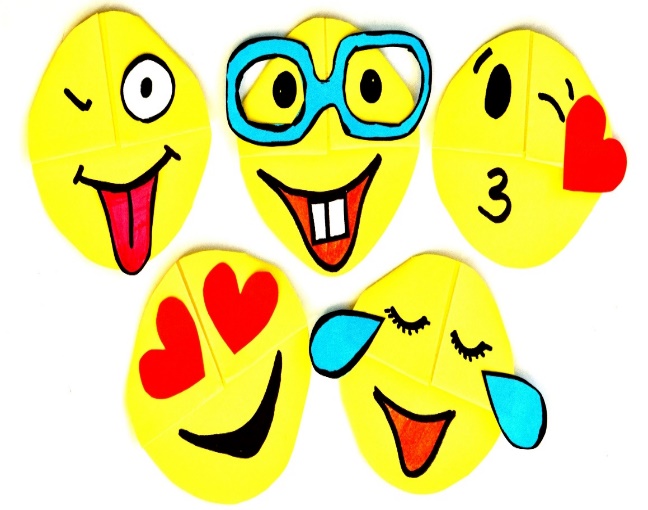 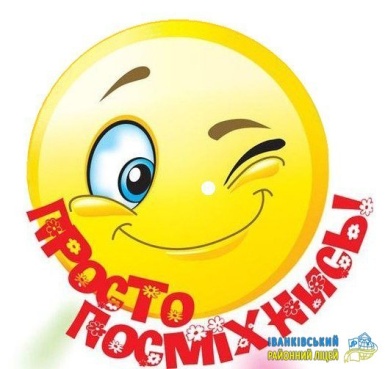 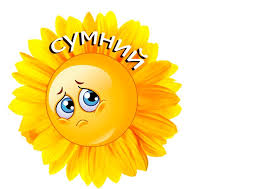 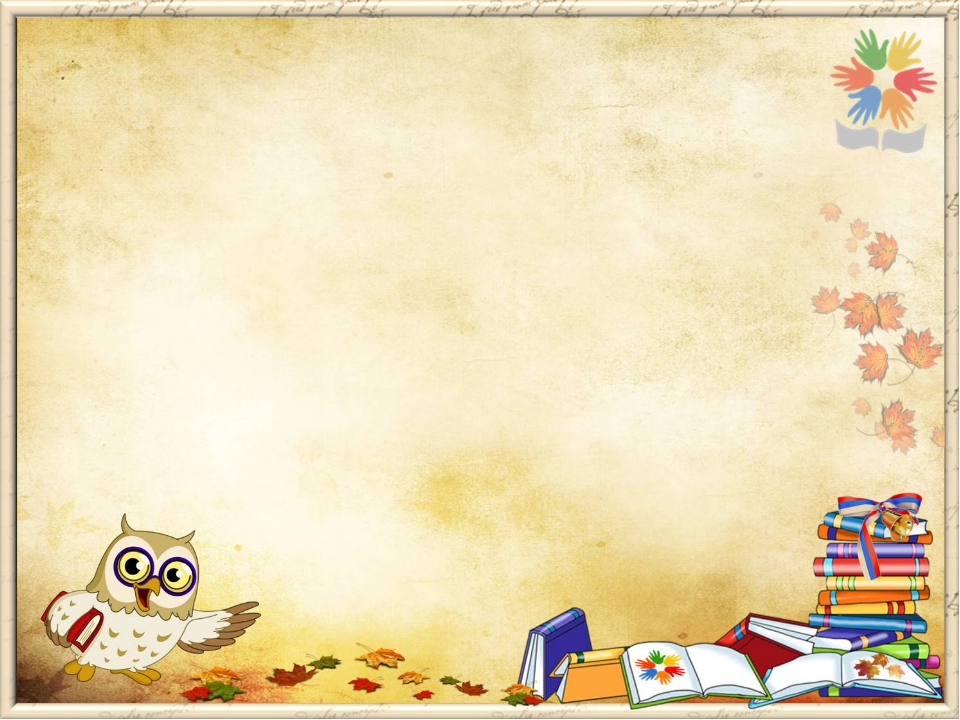 Знайомство
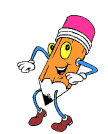 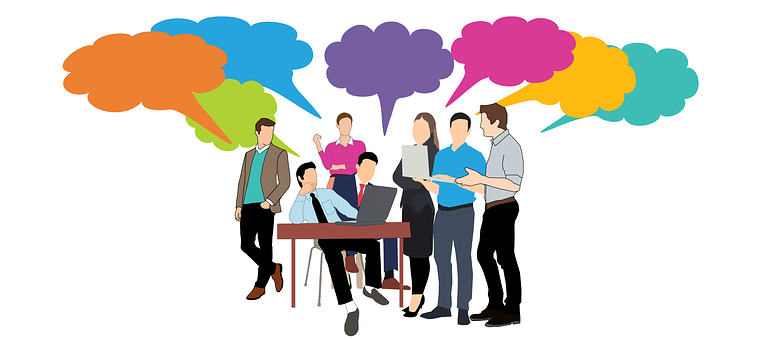 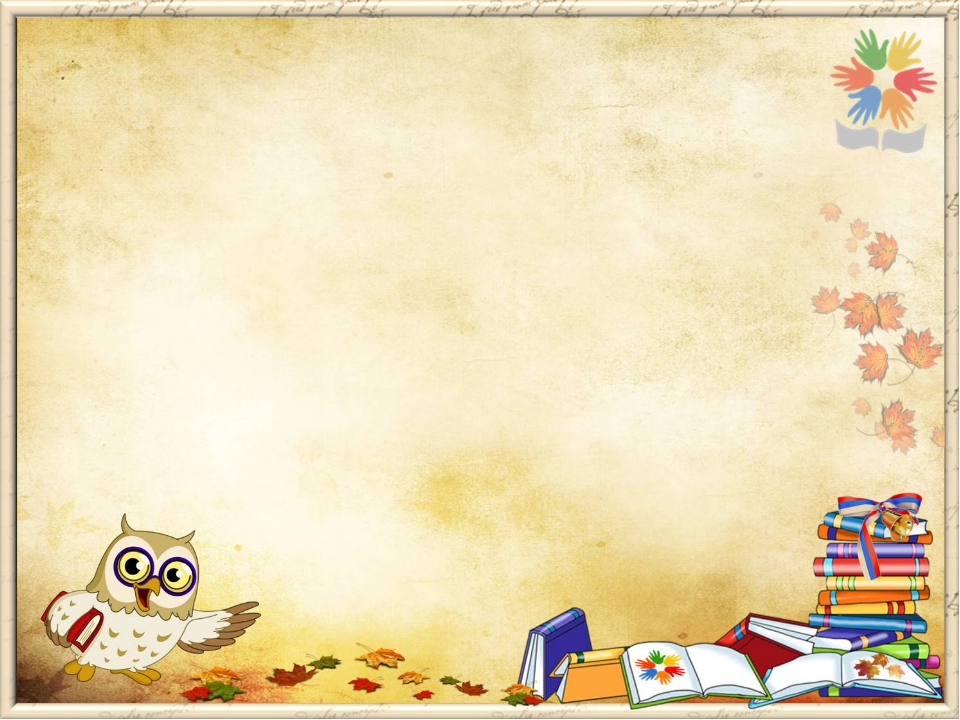 АСОЦІАЦІЇ
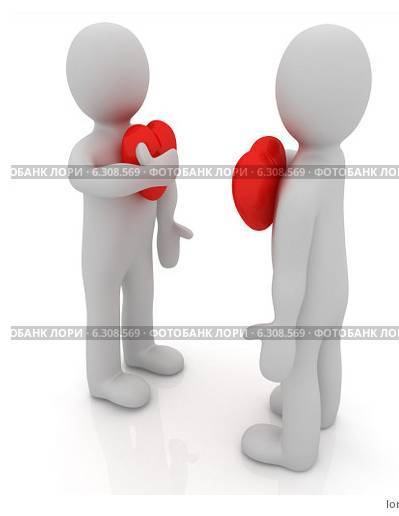 Педагогіка
Партнерство
Дитина
Освіта
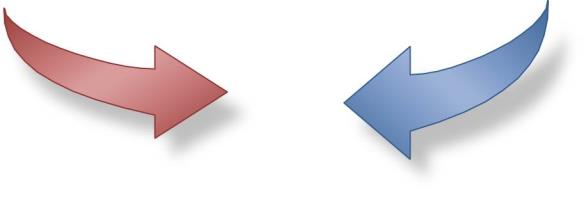 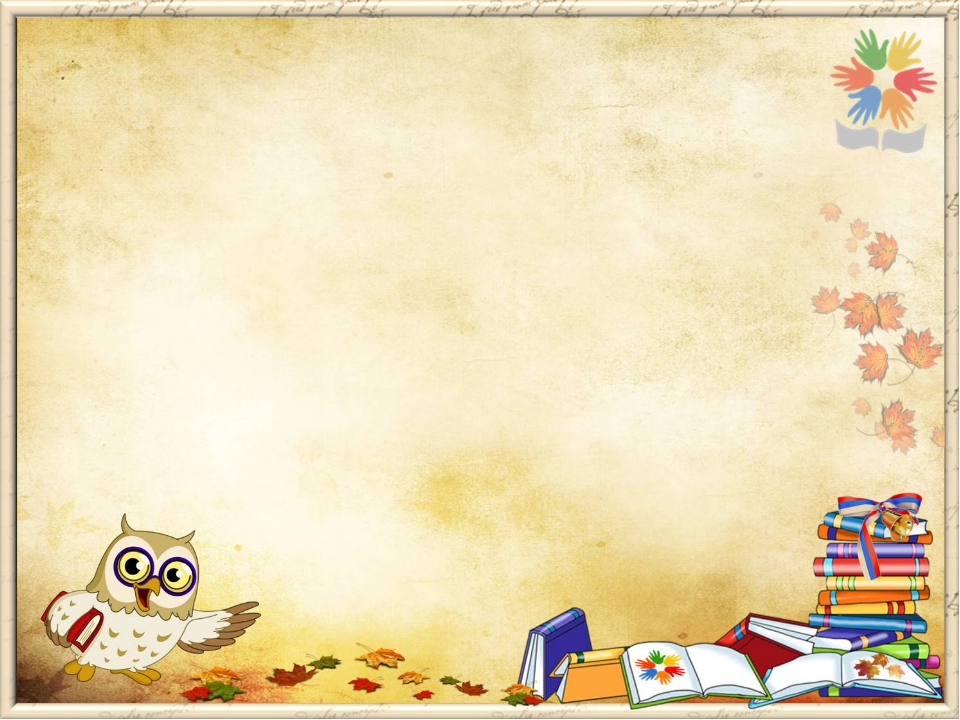 Модель партнерських відносин
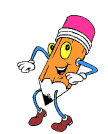 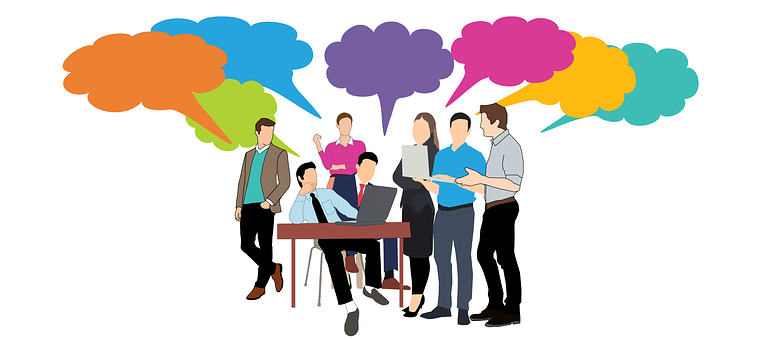 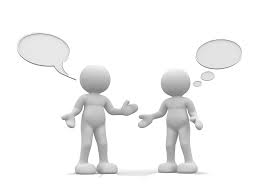 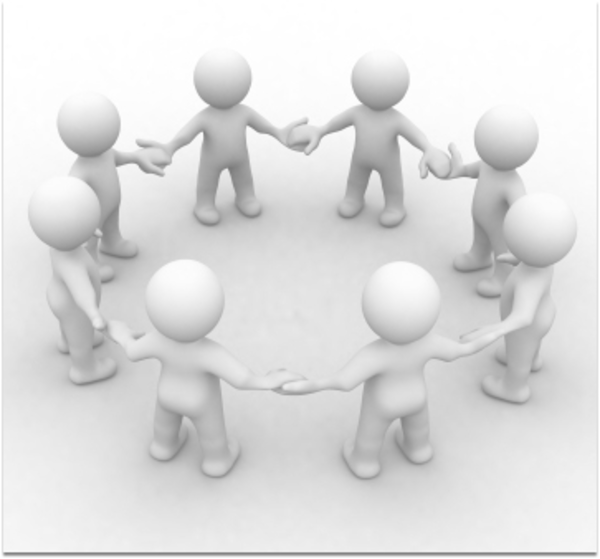 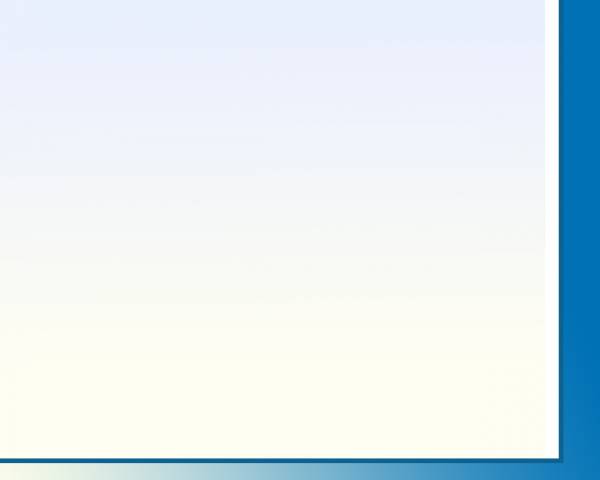 Паркан ідей
І – проблеми сучасних дітей
ІІ – рекомендації для педагогів
ІІІ – рекомендації для батьків


1 – дуже важливо
2 – важливо
3 – можемо вплинути, змінити
4 – не можемо змінити
5 – можемо і потрібно вплинути або змінити
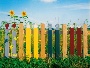 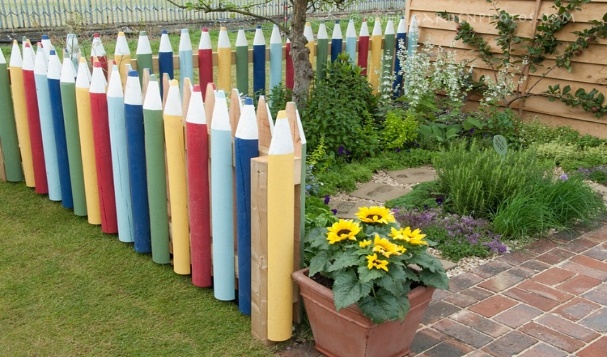 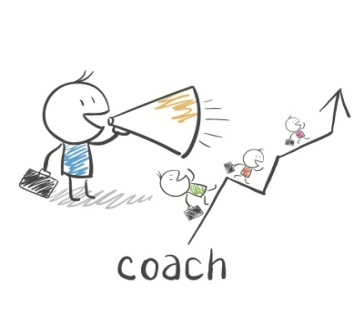 Відкритий мікрофон
Коли я чую про партнерство «вчитель-учень», мені спадає на думку...
Ми можемо уникнути проблеми, якщо...
Завоювати довіру дітей можна, якщо...
Незакінчене речення
Сьогодні мене вразило…Сьогодні мені згадалося…Мені запам’яталося …Мене дратувало …Мені було цікаво …Мене порадувало …Спілкування було …
Вправа «Чарівний глечик»
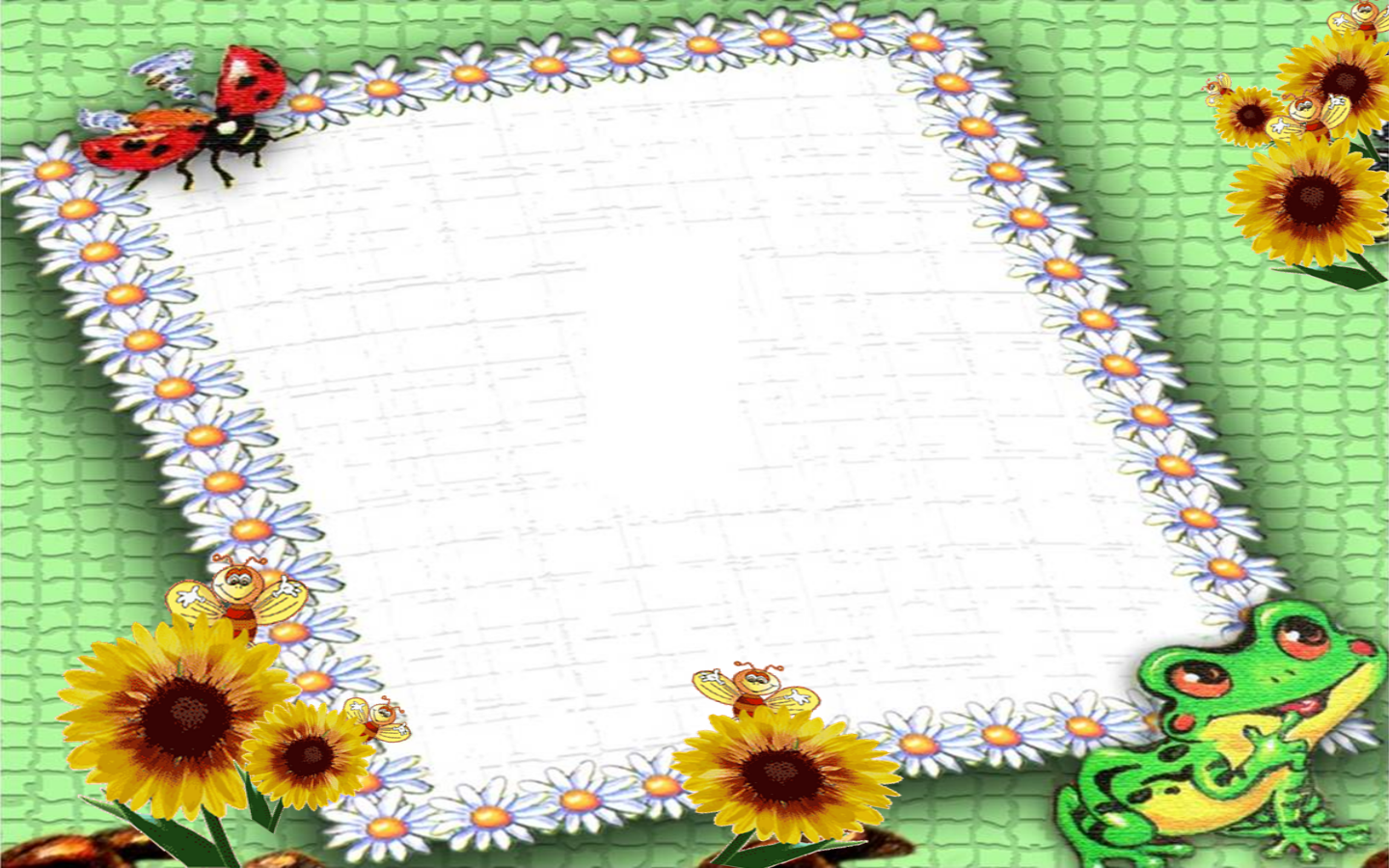 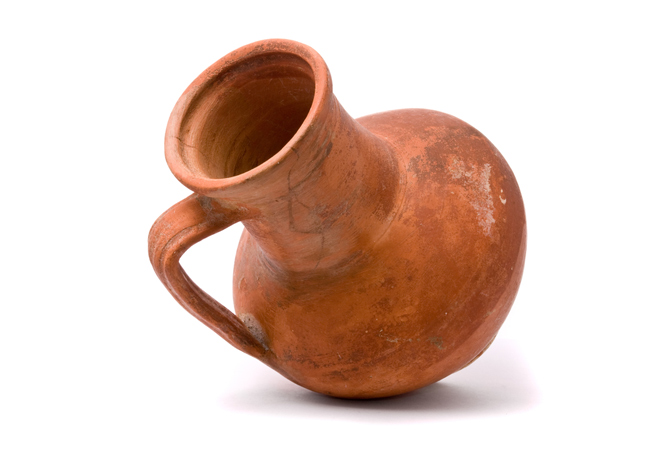 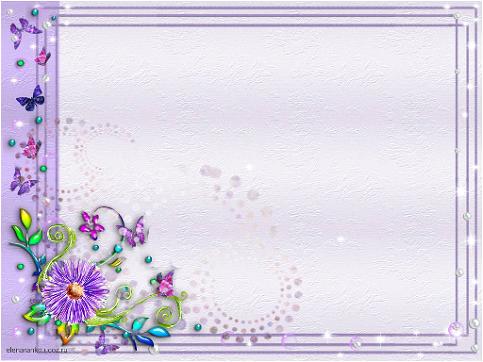 Дякуємо
за співпрацю!